“ORGANOGÉNESIS INDIRECTA in vitro DE ANTURIO (Anthurium andreanum L.), A PARTIR DE SECCIONES DE HOJA”
POR: 

MIRIAN BELÉN OSCULLO AVILA
INTRODUCCIÓNGeneralidades
PROPAGACIÓN
OBJETIVOS
OBJETIVO GENERAL DEL PROYECTO:

    Establecer un protocolo para organogénesis indirecta in vitro de anturio (Anthurium andreanum L.), a partir de secciones de hoja.
OBJETIVOS ESPECÍFICOS DEL PROYECTO:

Determinar la concentración de cloro y tiempo de desinfección más adecuado, para obtener niveles bajos de contaminación en la fase de introducción.

Determinar  la concentración de macronutrientes MS y la relación de citocinina/auxina más adecuados, en la fase de introducción para obtener callos embriogénicos a partir de explantes foliares.

Determinar la concentración óptima de citocinina, mediante la evaluación de tres concentraciones  en la fase de multiplicación, que permita la formación de mayor número de brotes.

Difundir los resultados y conclusiones de la investigación mediante la publicación de un artículo científico.
REVISIÓN DE LITERATURAAnturio
Temperatura: 19ºC a 22ºC, tolera temperaturas inferiores a 15ºC  durante la noche y las superiores a 30ºC durante el día
Humedad relativa: 60-80% 
Intensidad Luminosa: 18000 -25000 lux
Salgado,2007)
(ANTHURA, 2007).
PROPAGACIÓNPropagación Tradicional         Cultivo de Tejidos in vitro
Generación de órganos adventicios
Condiciones FísicasInducir la organogénesis indirecta
(Murashige y Scook,1962)
MATERIALES Y MÉTODOS
Materiales y Equipos
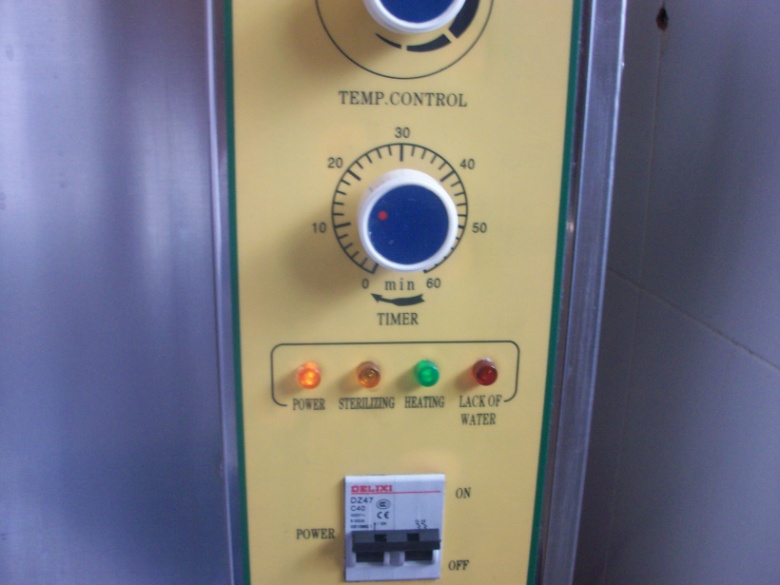 Cámara de flujo laminar, cámara de crecimiento, autoclave, estufa, balanza analítica, agitador,  pHmetro, destilador de agua, refrigerador, cajas petri, frascos de vidrio, tarrinas de plástico transparentes, jarras, botellas, probetas, bandejas, pinzas, tijeras, mechero, bisturís y atomizador.
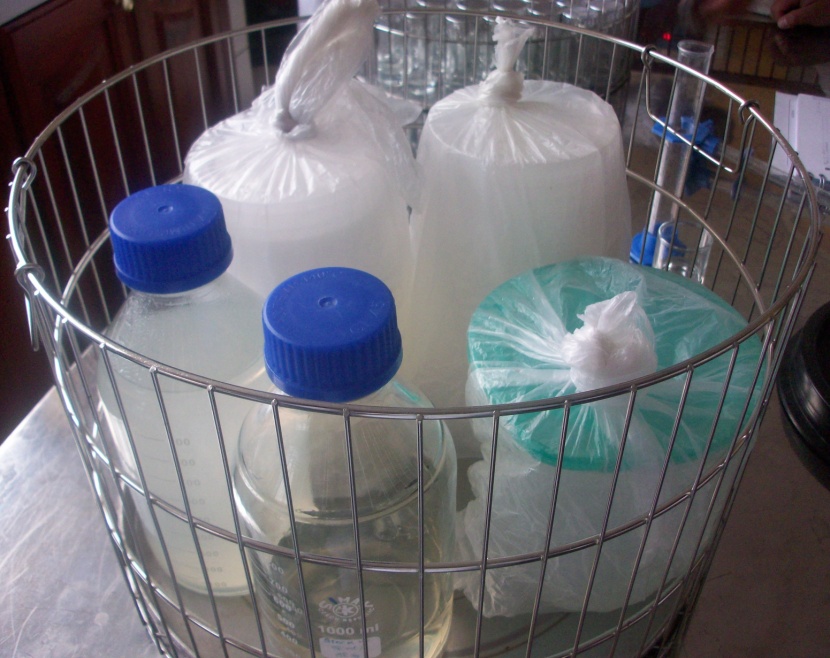 Reactivos
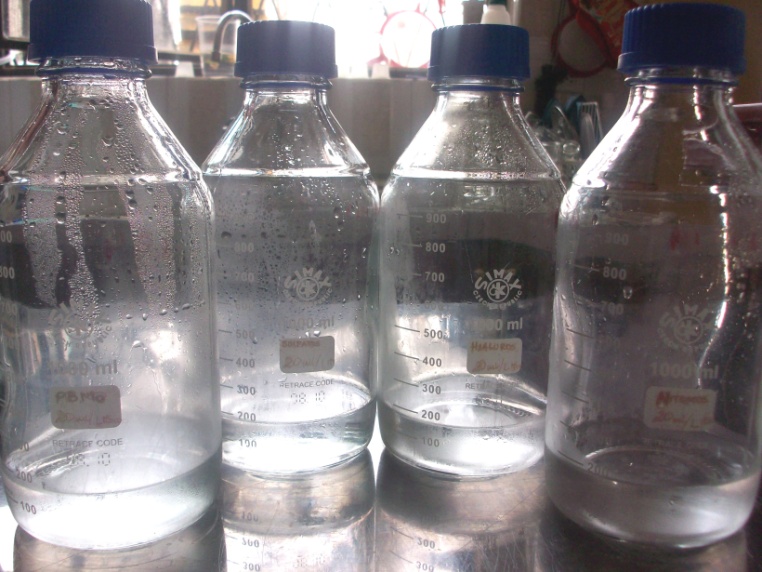 Yodo, Benlate, hipoclorito de sodio, hidróxido de sodio, ácido peracético, peróxido de hidrógeno, macroelementos MS, microelementos MS, Myo-inositol, ácido nicotínico, piridoxina, tiamina, glycina, sucrosa, agar, oxitetraciclina, N6-bencilaminopurina (BAP) y  2,4-diclorofenoxiacético (2,4-D).
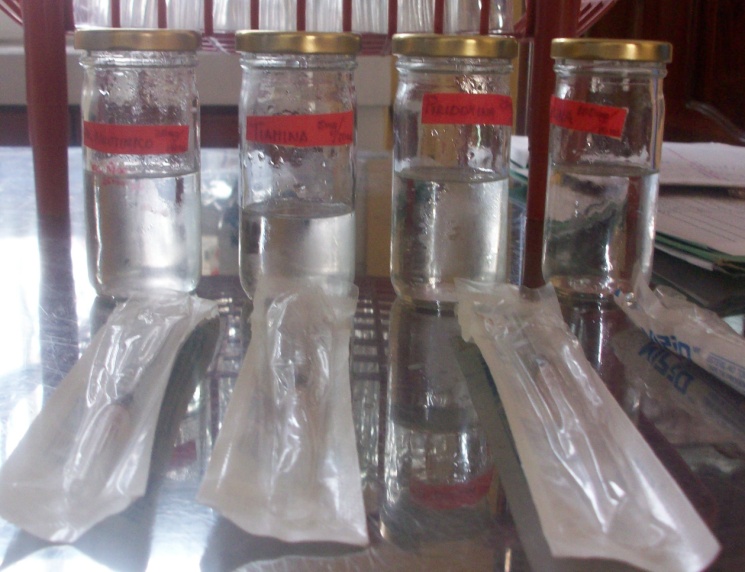 Insumos
Explantes de anturio, tijera podadora, guantes de caucho, papel periódico, papel aluminio, papel toalla, fundas de plástico, mascarillas, fungicidas (Benlate), cinta masking, etiquetas, cubetas, jeringuillas, regla, marcadores, jabón antibacterial líquido, cloro, alcohol, detergente y agua destilada estéril (ADE).
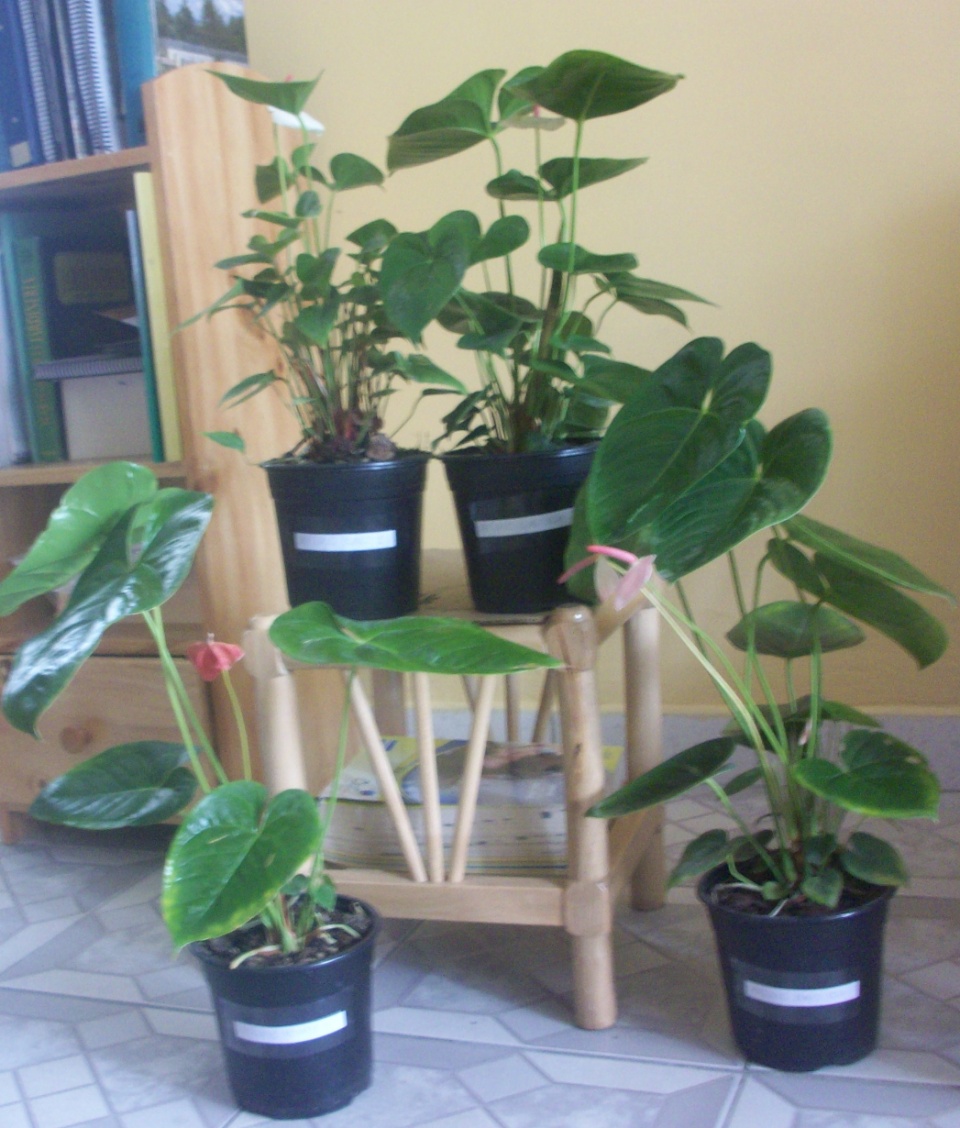 MétodosConcentración de cloro y tiempo de exposición
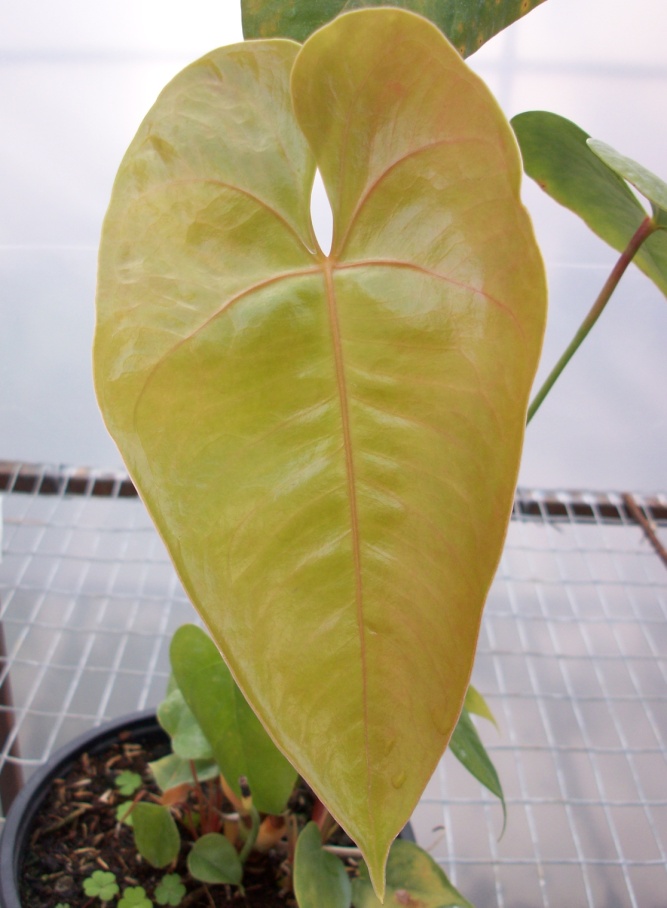 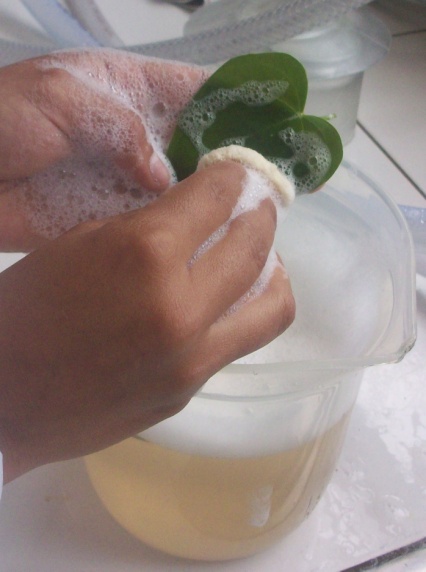 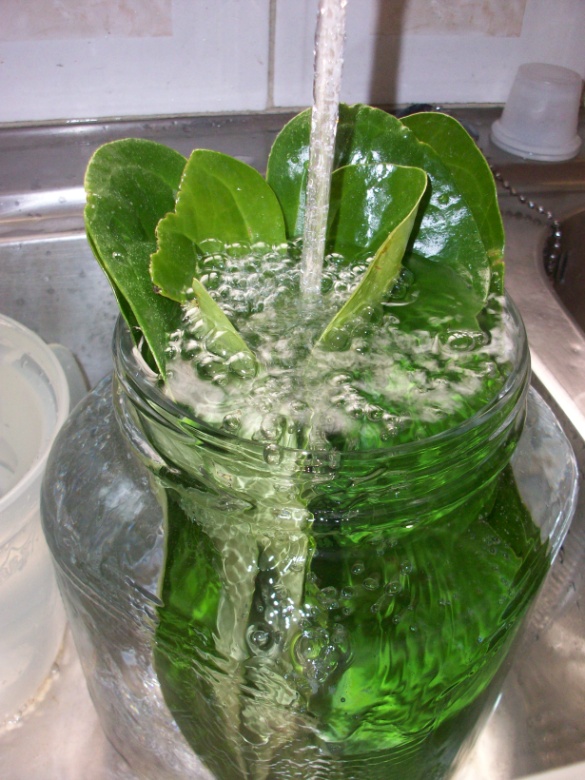 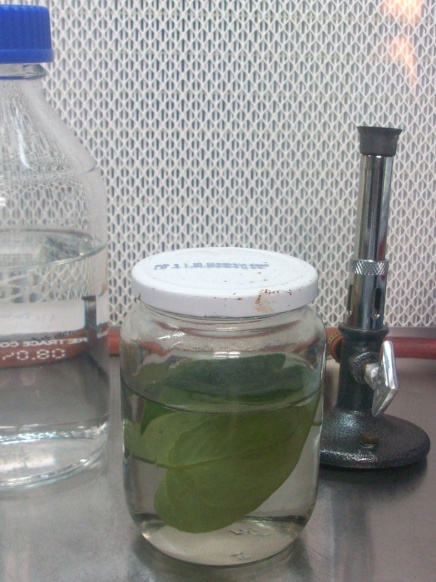 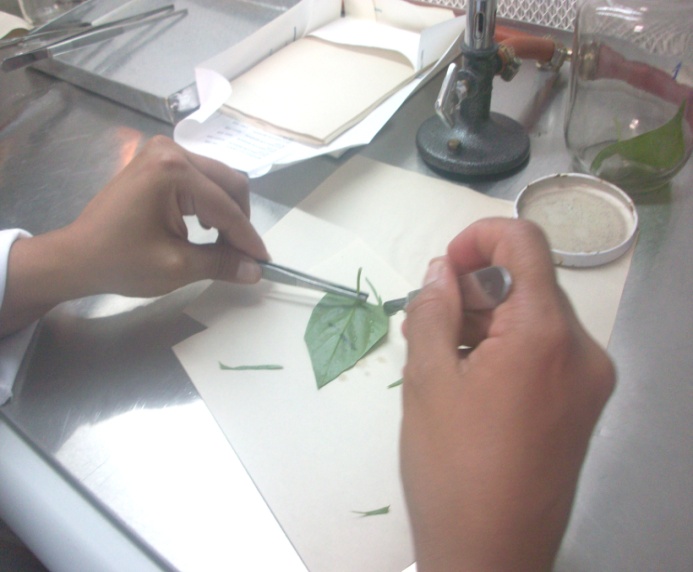 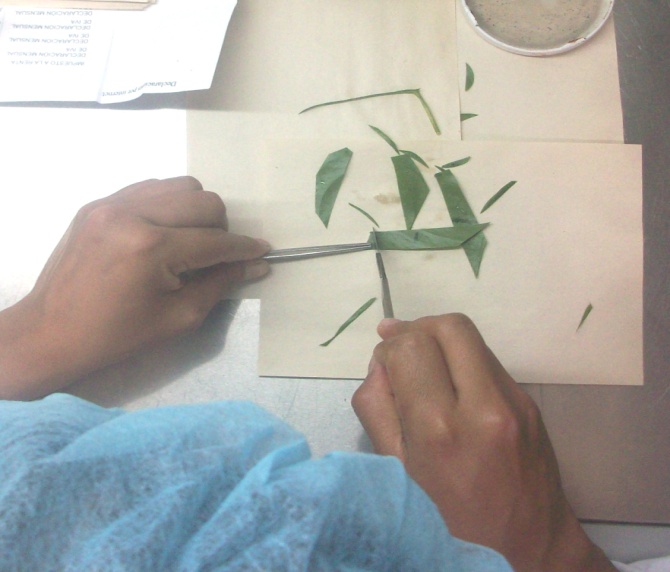 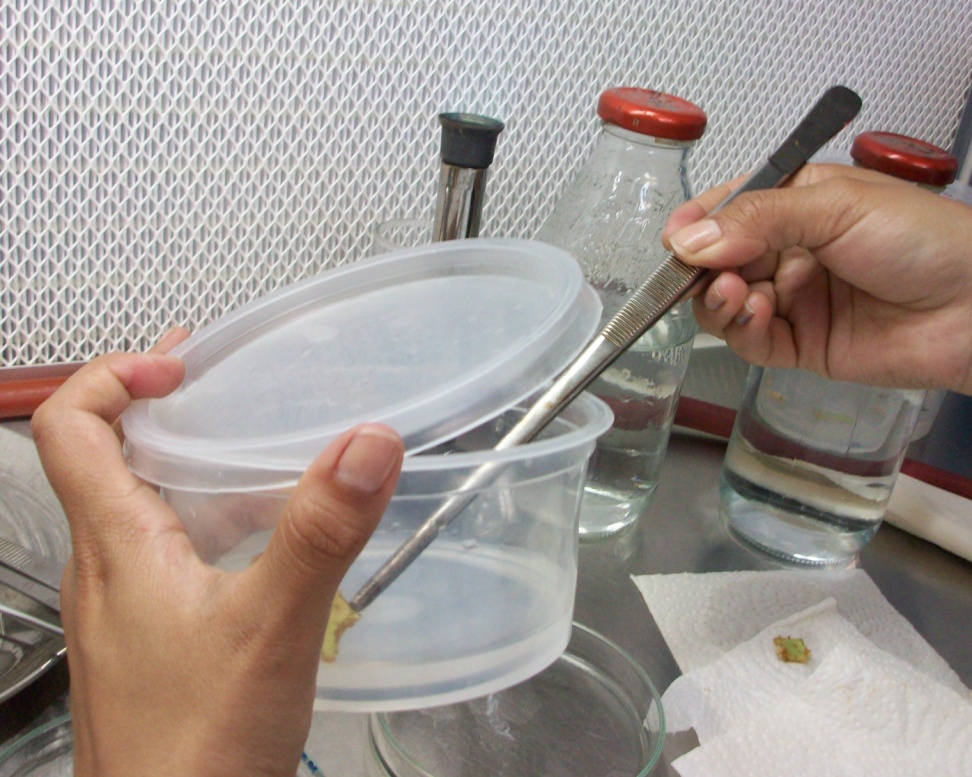 -Cont. Bacteriana
-Cont. Fúngica          4 repeticiones/tratamiento
-Fenolización
-Mortalidad
Concentración de macronutrientes MS  y relación óptima BAP/2,4-D.
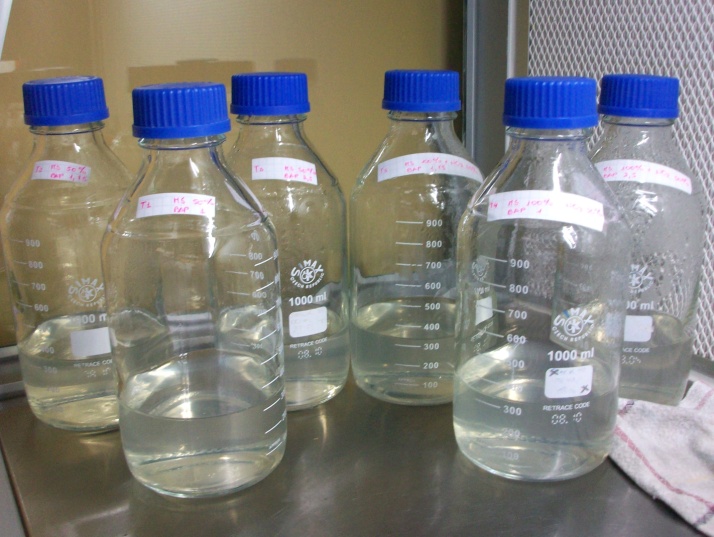 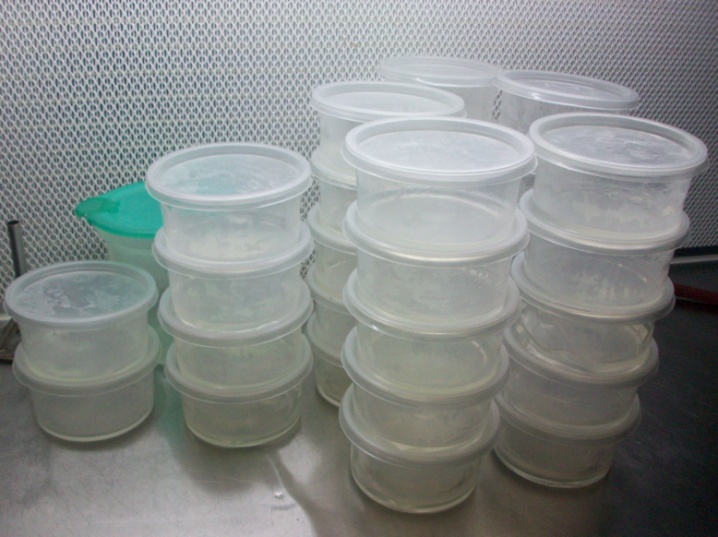 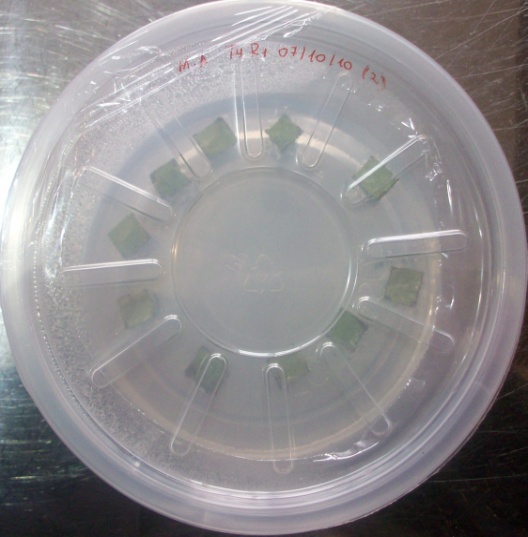 -Cont. Bacteriana
-Cont. Fúngica
-Fenolización
-Mortalidad
-Presencia de Callo

4 repeticiones/tratamiento
Fase de Brotación
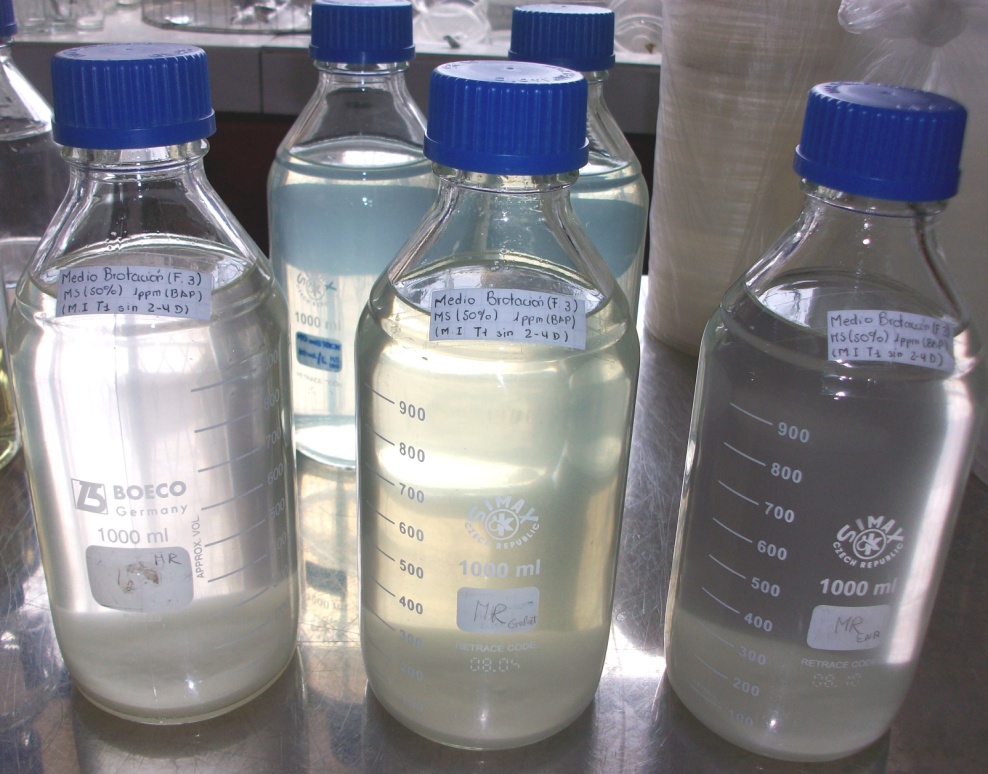 Concentración óptima de N6-bencilaminopurina (BAP)
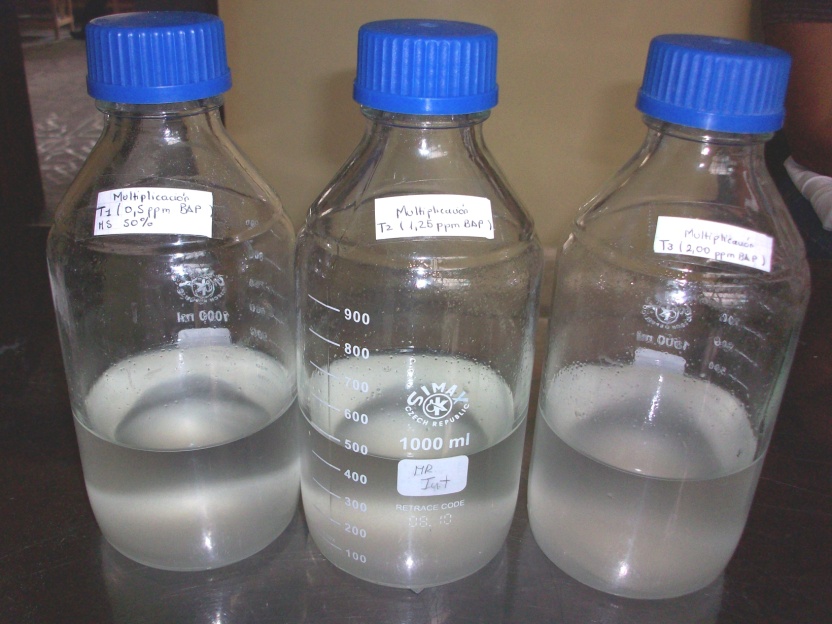 RESULTADOS Y DISCUSIÓNProtocolo de Desinfección
Promedio ± error estándar para contaminación bacteriana y contaminación fúngica en los explantes de Anthurium andreanum L., sujetos a la aplicación de 4 tratamientos de desinfección.
Letras distintas indican diferencias significativas (p<= 0,05)
Contaminación bacteriana y fúngica de los explantes de Anturio, sujetos a la aplicación de tratamientos de desinfección: T1, T2, T3 y T4.
b
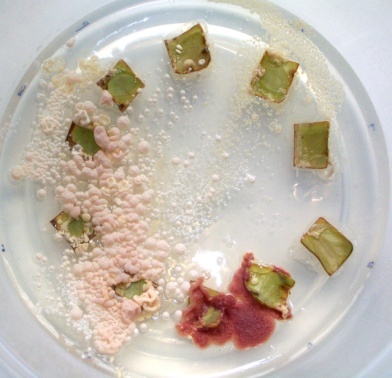 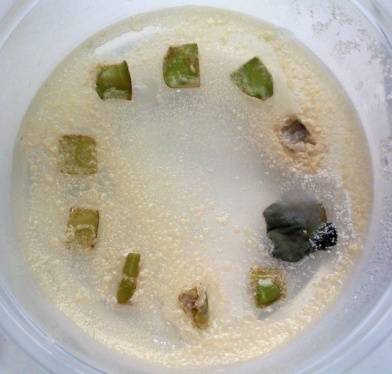 T1 (0,5% Cl; 10 min)
T2 (0,5% Cl; 15 min)
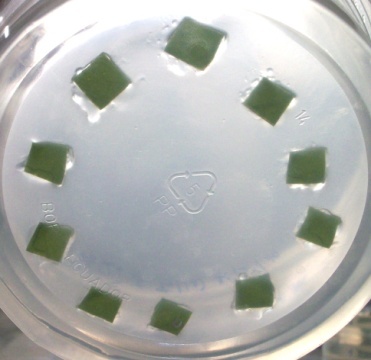 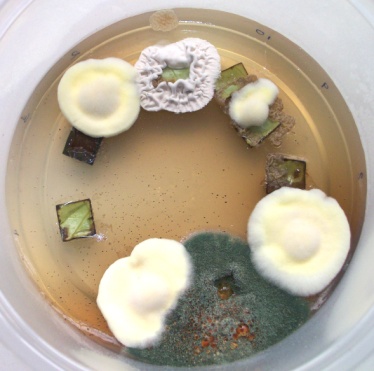 T3 (1% Cl; 10 min)
T4 (1% Cl; 15 min)
Promedio ± error estándar para mortalidad y fenolización en los explantes de Anthurium andreanum L., sujetos a la aplicación de 4 tratamientos de desinfección.
Letras distintas indican diferencias significativas (p<= 0,05)
Mortalidad y fenolización de los explantes de Anturio, sujetos a la aplicación de tratamientos de desinfección: T1, T2, T3 y T4.
Presencia de fenolización y mortalidad en las secciones de hoja  de Anthurium andreanum L., pertenecientes a T1 (0.5% Cl (i.a) x 10 min).
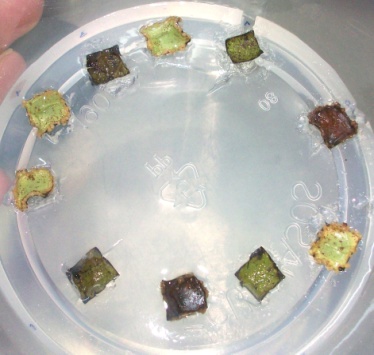 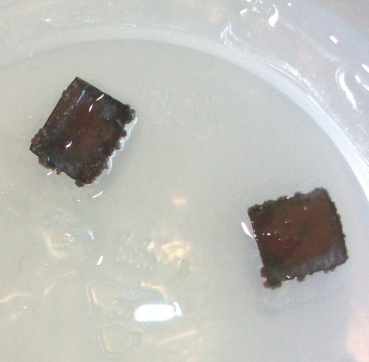 FASE DE INTRODUCCIÓN Concentración de macronutrientes MS adecuado y la relación óptima de BAP/2,4-DAnálisis de modelos mixtos
Contaminación bacteriana y contaminación fúngica de los explantes de Anthurium andreanum L.
Contaminación bacteriana y contaminación fúngica de los explantes de Anthurium andreanum L. sujetos a la aplicación de 2 concentraciones de macronutrientes MS (50 y 100%) y 3 dosis de BAP (1, 1.75 y 2.5 ppm): T1, T2, T3, T4, T5 y T6.
Contaminación Bacteriana
Contaminación Fúngica
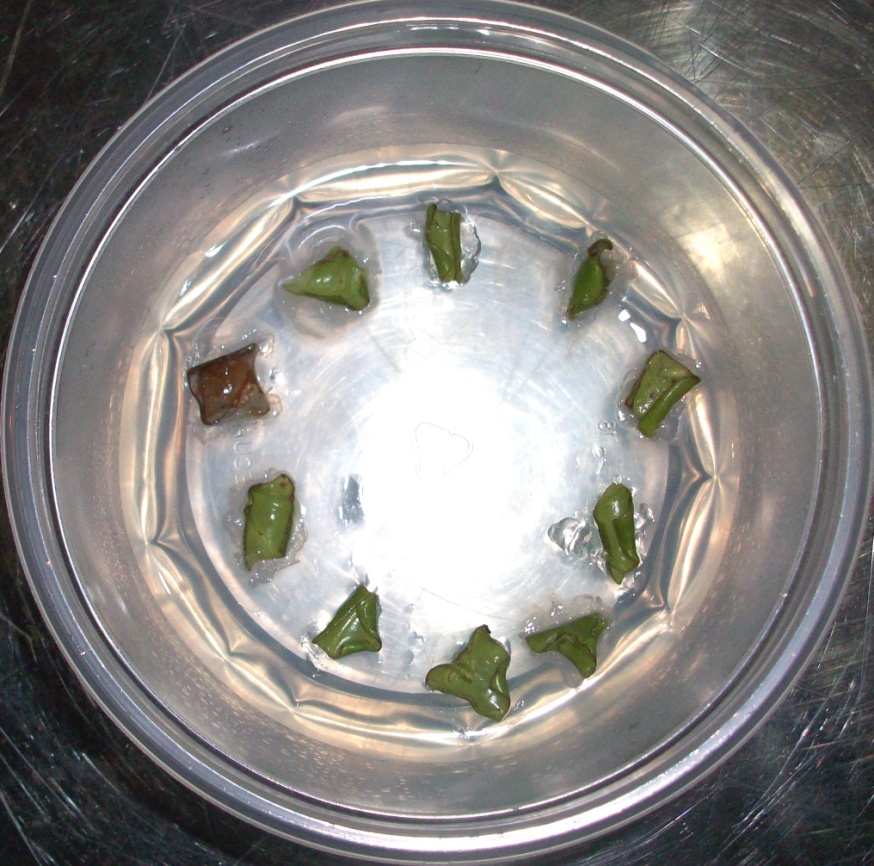 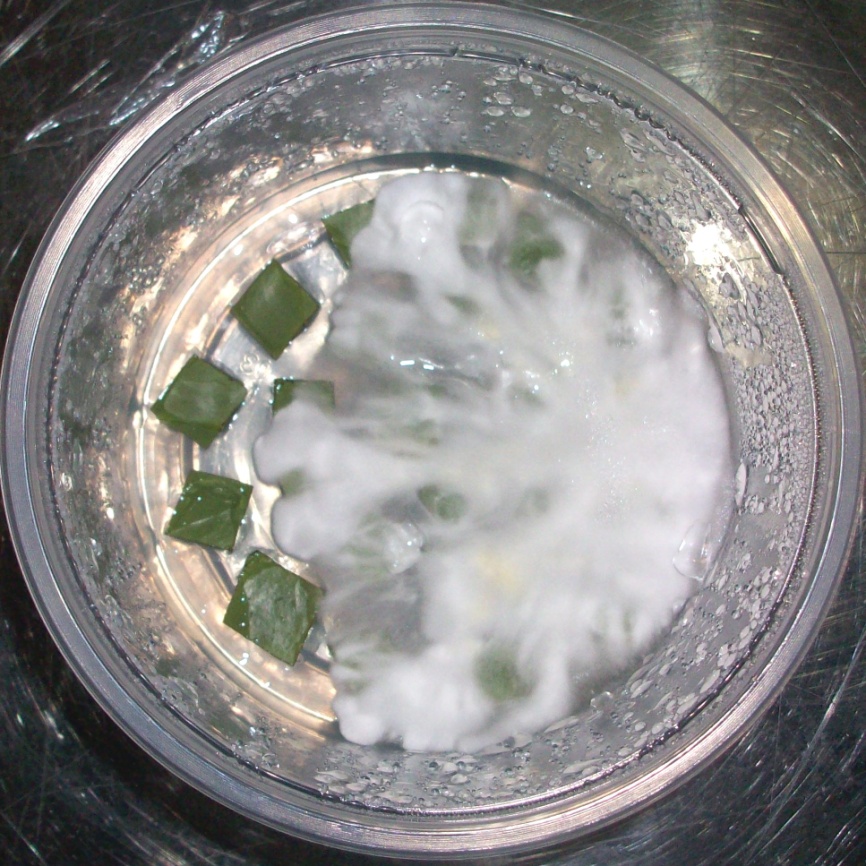 T6 (100% MS; 2,5 ppm BAP)
Promedio ± error estándar para mortalidad y fenolización en los explantes de Anthurium andreanum L. en el medio de introducción, bajo el efecto de la interacción macronutrientes MS y BAP (ppm).
Mortalidad y fenolización de los explantes de Anthurium andreanum L. sujetos a la aplicación de 2 concentraciones de macronutrientes MS (50 y 100%) y 3 dosis de BAP (1, 1.75 y 2.5 ppm): T1, T2, T3, T4, T5 y T6.
Mortalidad y Fenolización
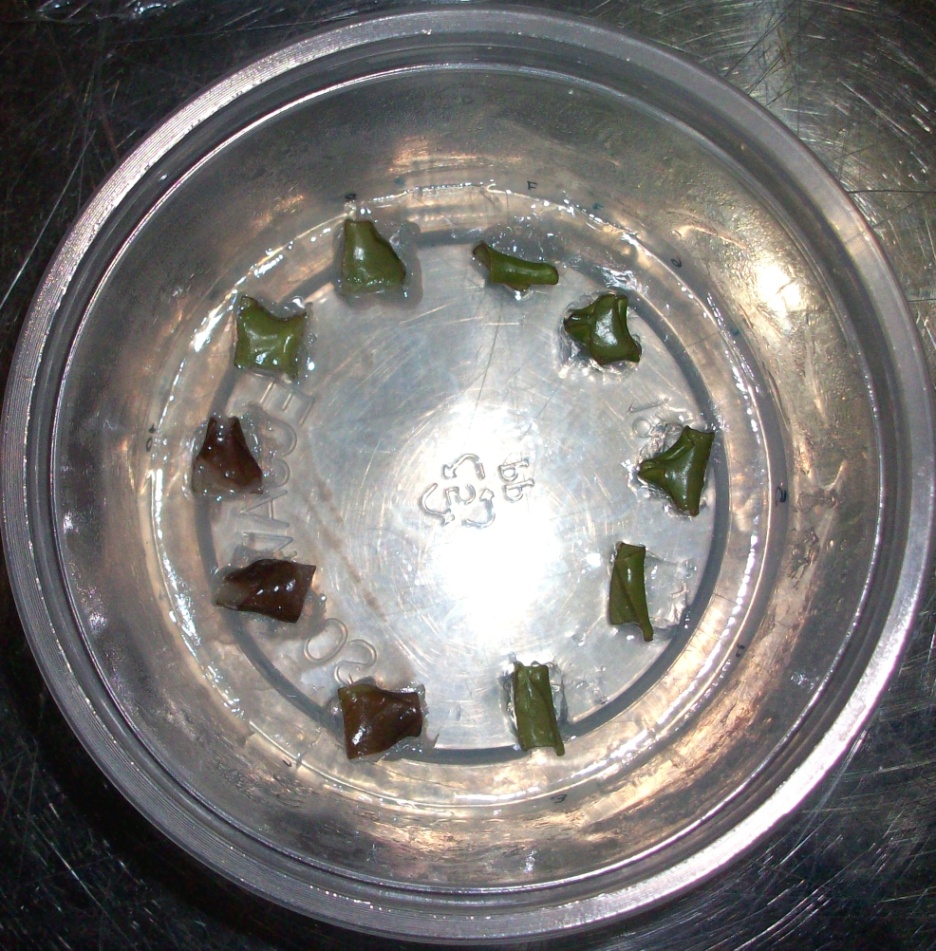 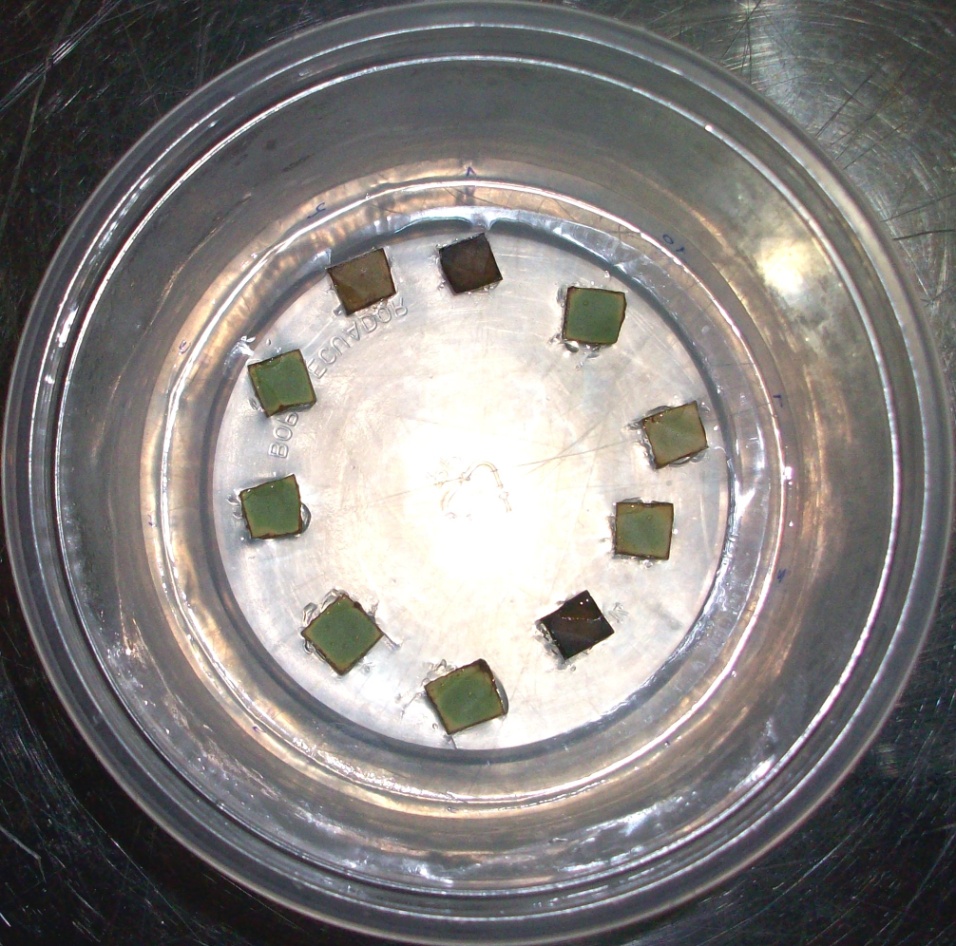 T6 (100% MS; 2,5 ppm BAP)
Presencia de Callo
Promedio ± error estándar para presencia de callo en los explantes de Anthurium andreanum L. en el medio de introducción, bajo el efecto de la interacción macronutrientes MS y BAP (ppm).
Presencia de callo de los explantes de Anthurium andreanum L. sujetos a la aplicación de 2 concentraciones de macronutrientes MS (50 y 100%) y 3 dosis de BAP (1, 1.75 y 2.5 ppm): T1, T2, T3, T4, T5 y T6.
1 ppm BAP
1,75 ppm BAP
2,5 ppm BAP
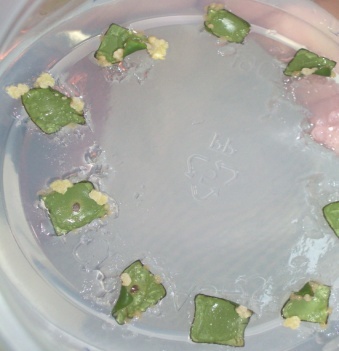 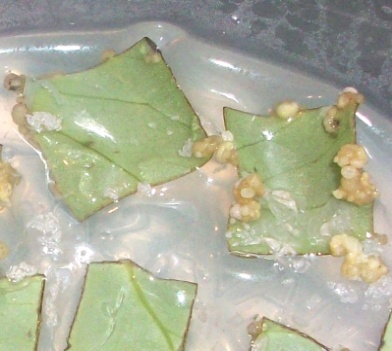 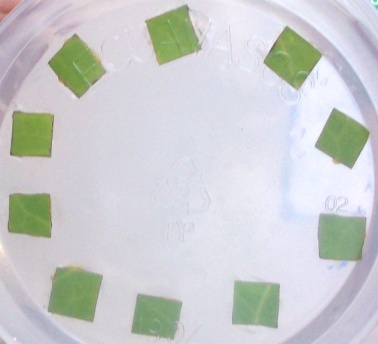 50 % MS
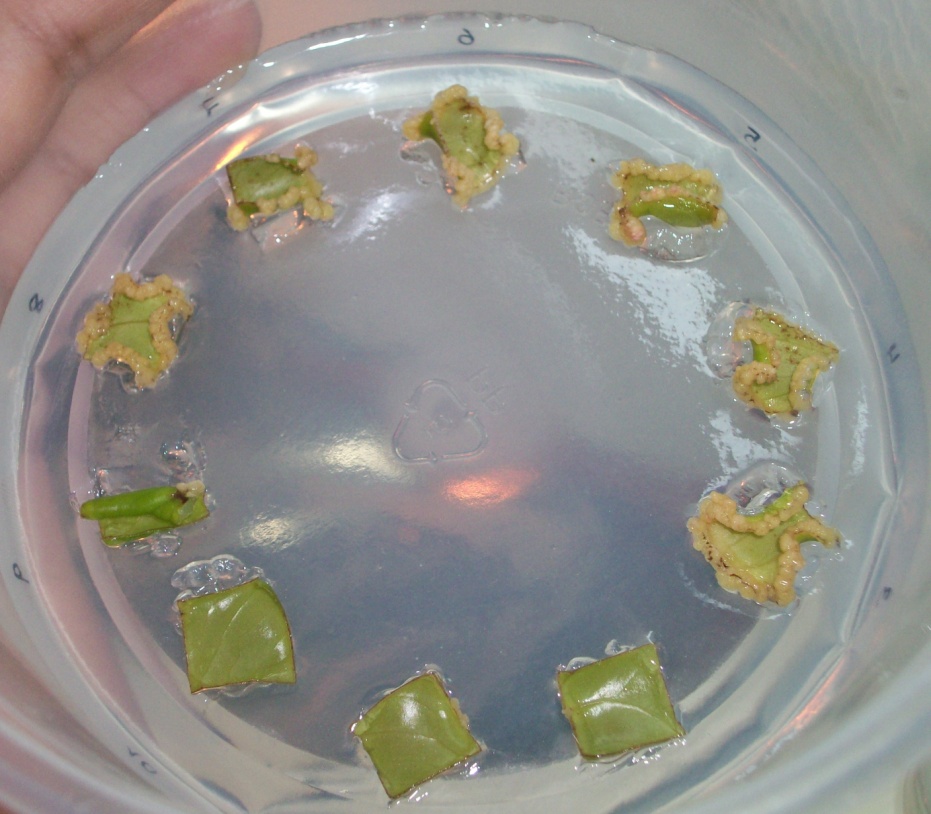 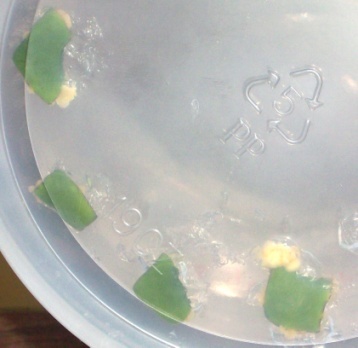 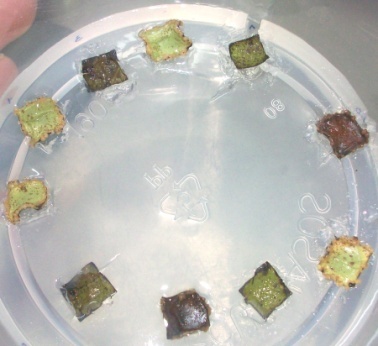 100 % MS
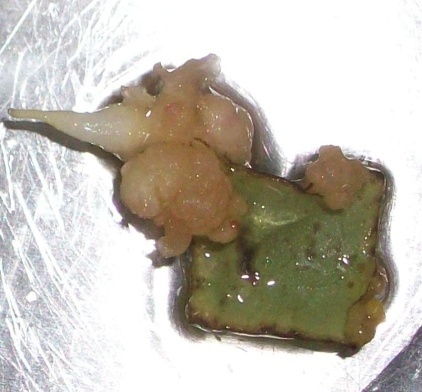 FASE DE BROTACIÓN
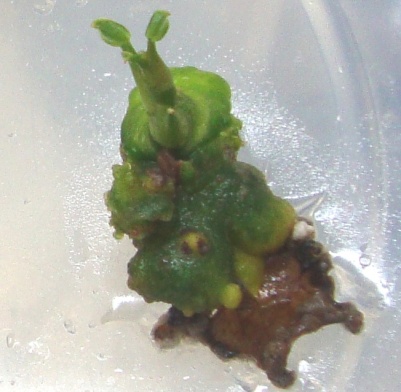 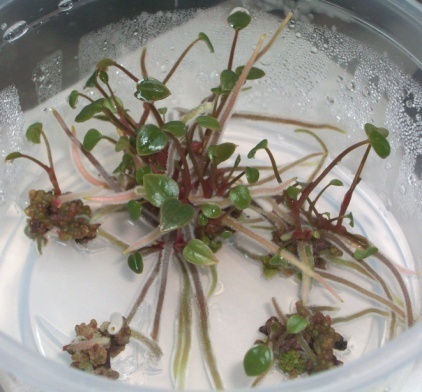 FASE DE MULTIPLICACIÓNConcentración óptima de N6-bencilaminopurina (BAP)
Promedio ± error estándar para longitud de la plantas de Anthurium andreanum L. culivadas in vitro, en el medio de multiplicación, bajo el efecto de 4 dosis de BAP (ppm).
Letras distintas indican diferencias significativas (p<= 0,05)
Longitud de las plantas de Anthurium andreanum L. cultivadas in vitro, a diferentes concentraciones de bencilaminopurina (BAP)  0, 0.5, 1.25 y 2.00 ppm en la fase de multiplicación.
Promedio ± error estándar para fenolización de las plantas de Anthurium andreanum L. cultivadas in vitro, en el medio de multiplicación, bajo el efecto de 4 dosis de BAP (ppm).
Letras distintas indican diferencias significativas (p<= 0,05)
Fenolización  de las plantas de Anthurium andreanum L. cultivadas in vitro, a diferentes concentraciones de bencilaminopurina (BAP) 0, 0.5, 1.25 y 2.00 ppm en la fase de multiplicación.
Promedio ± error estándar para número de hojas, número de raíces y número de brotes de las plantas de Anthurium andreanum L. cultivadas in vitro, en el medio de multiplicación, bajo el efecto de 4 dosis de BAP (ppm).
Letras distintas indican diferencias significativas (p<= 0,05)
Número de hojas, número de raíces y número de brotes de las plantas de Anthurium andreanum L. cultivadas in vitro, a diferentres concentraciones de bencilaminopurina (BAP) 0, 0.5, 1.25 y 2.00 ppm en la fase de multiplicación.
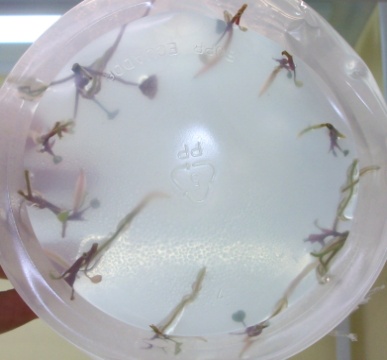 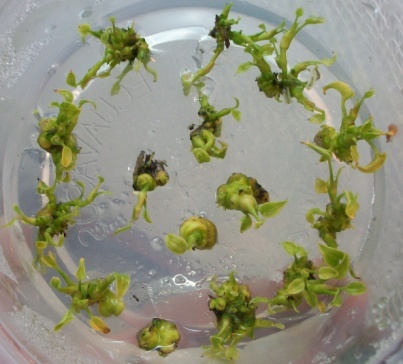 A)
B)
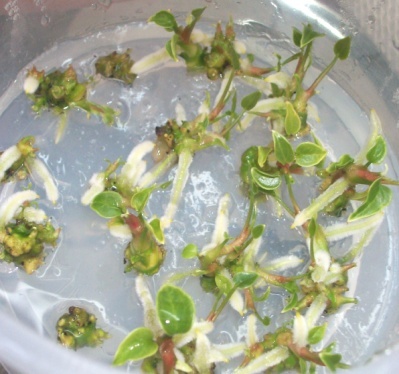 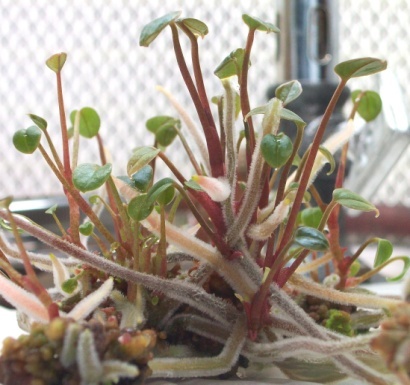 D)
C)
Plantas de Anthurium andreanum L. cultivadas in vitro en la fase de multiplicación, a diferentes concentraciones de bencilaminopurina (BAP): A) T0: 0 ppm BAP, B) T1: 0.50 ppm BAP, C) T2: 1.25 ppm BAP, y D) T3: 2.00 ppm BAP.
CONCLUSIONES
El protocolo de desinfección con el que se obtuvieron los menores porcentajes de contaminación, tanto fúngica como bacteriana, al igual que el menor porcentaje de mortalidad y fenolización, fue el T3 (1% Cl (i.a) x 10 min), el cual presentó además mejor calidad en cuanto a coloración y vigor de los explantes.

Los diferentes productos afines que intervinieron en los protocolos de desinfección muy probablemente coadyuvaron en su eficacia, demostrando que la desinfección inicial con jabón líquido, tintura de yodo, Benlate 1 g L-1, peróxido de hidrógeno 3 ml L-1y ácido peracético 3 ml L-1; en el exterior de la cámara, más el  protocolo T3 (1% Cloro (i.a) x 10 min); en cámara de flujo laminar, fue el más adecuado para la introducción del material vegetativo de Anthurium andreanum L.
Los tratamientos T1 (50% MS; 1ppm BAP) y T4 (100%; 1ppm BAP), presentaron mayor formación de callo, 11 y 12% respectivamente sin diferencias significativas. Por lo que se concluye que la dosis óptima de citocinina BAP es de 1ppm en la fase de introducción, independientemente de la concentración de macronutrientes MS.

De las cuatro dosis de citocinina (BAP) probadas en la fase de multiplicación se deduce que la dosificación 2.00 ppm fue la más indicada para la obtención de un mayor número de brotes viables, hojas y raíces. 

El BAP, a razón de 2.00 ppm en la fase de multiplicación, estimuló una longitud por planta superior a los demás tratamientos y una fenolización mínima de 1%, sin contaminación, ni mortalidad.
RECOMENDACIONES
Para el proceso de desinfección de anturio se recomienda usar el protocolo de desinfección T3 (1% Cl (i.a) x 10 min) que mostró mejores resultados en el proceso de desinfección de secciones de hoja previa a la introducción de las mismas en el medio de cultivo.

Para mejores resultados se recomienda la introducción de las secciones de hoja de anturio en medio MS (Murashige-Skoog)  con 1 ppm (BAP), del cual se obtendrán un 11 a 12% de formación de callo promedio por cada explante introducido.
Utilizar una dosis de 2.00 ppm BAP para la fase de multiplicación, para la obtener mayor longitud por planta, y mejor calidad de brotes, hojas y raíces.

Se recomienda además continuar con estudios de propagación in vitro de anturio con el fin de obtener plantas completas adaptadas a campo.
GRACIAS